Фоторепортаж конкурса детских талантов «Лучше всех!»
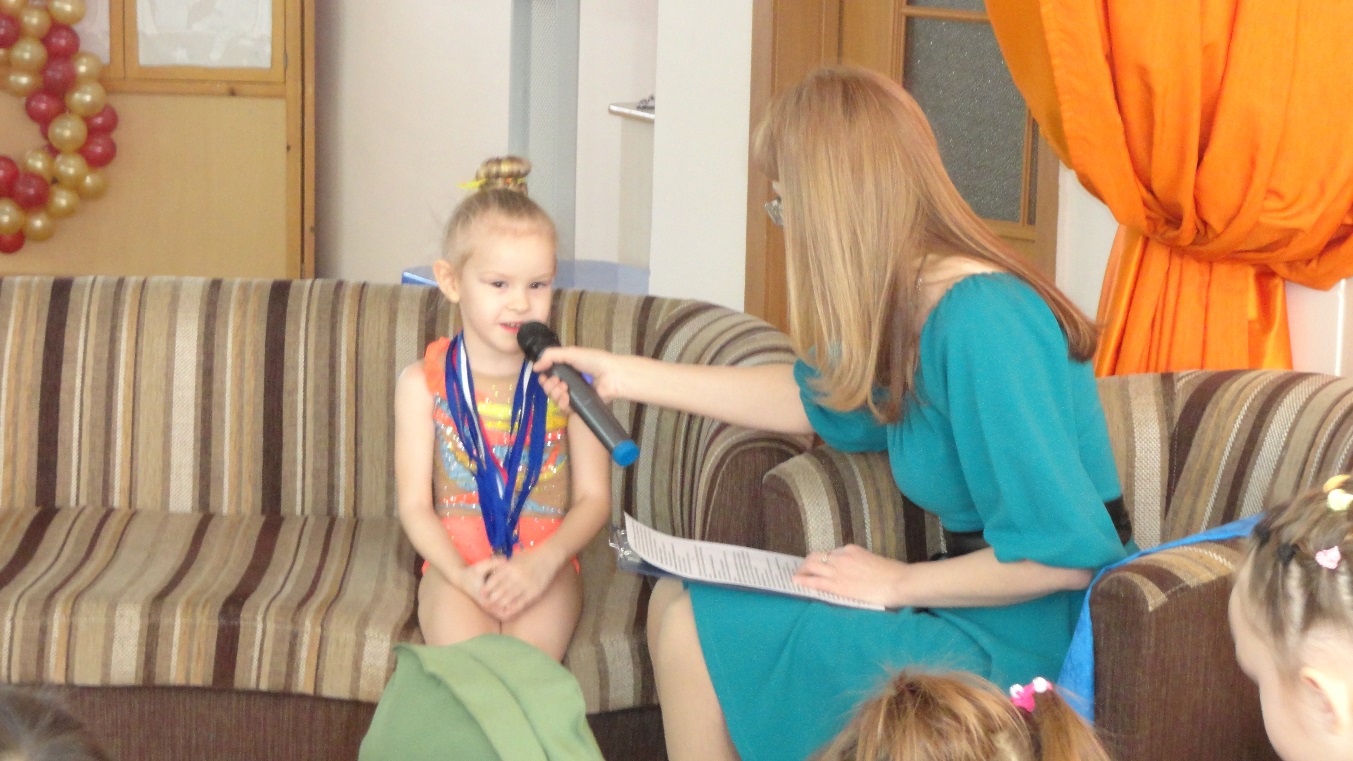 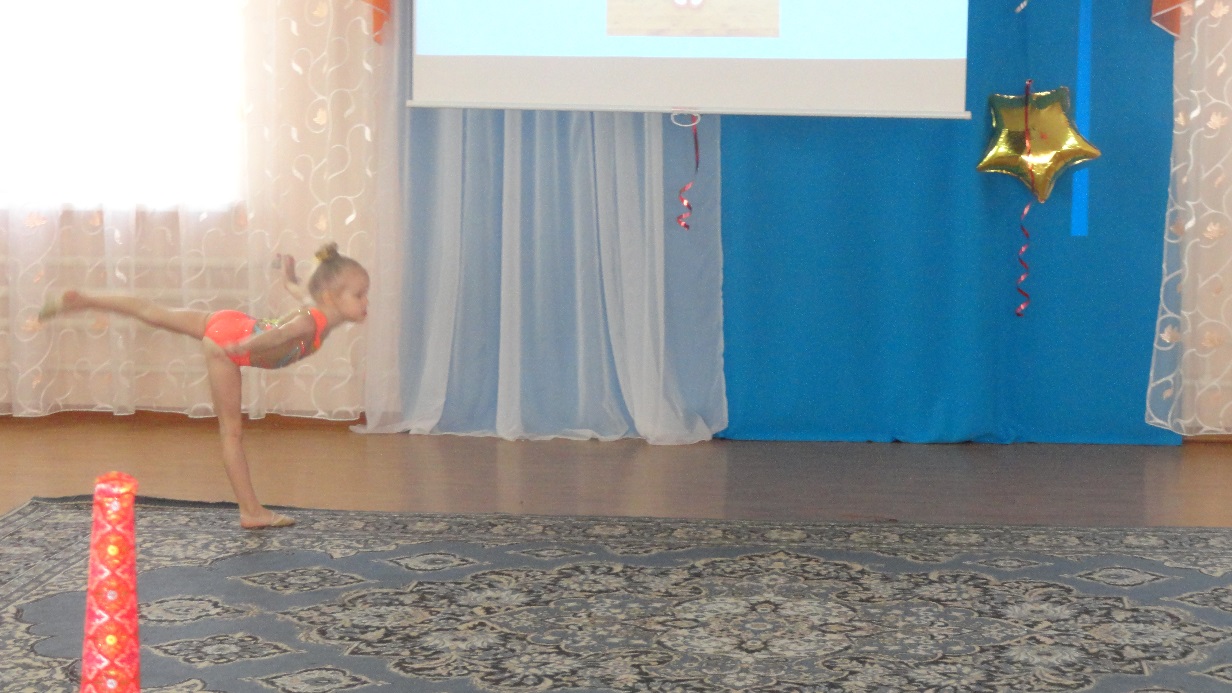 Фоторепортаж конкурса детских талантов «Лучше всех!»
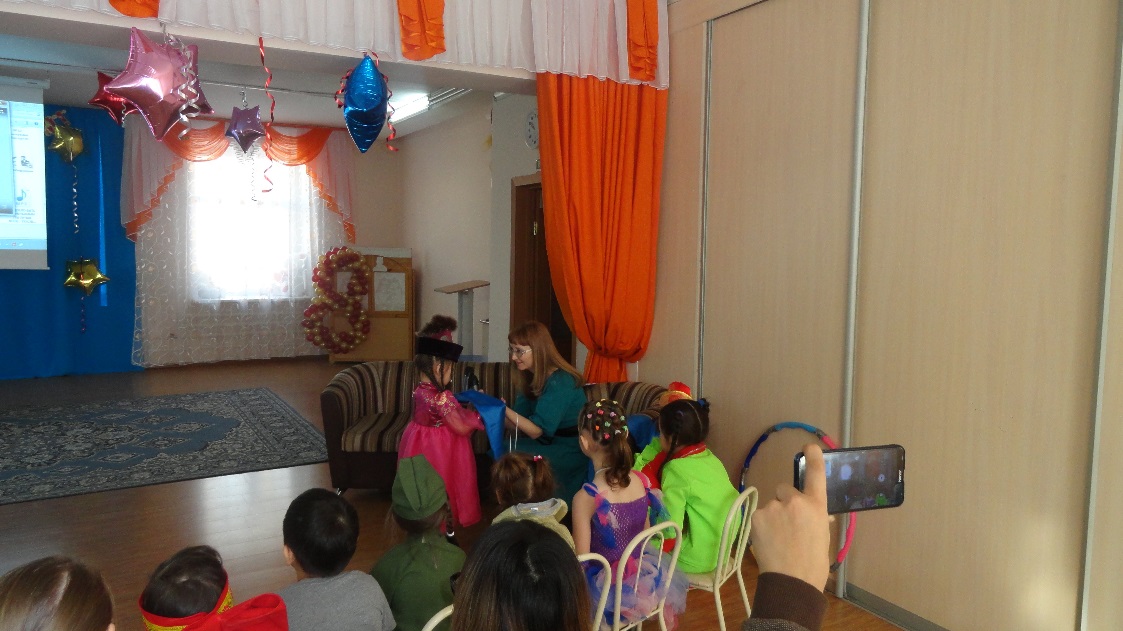 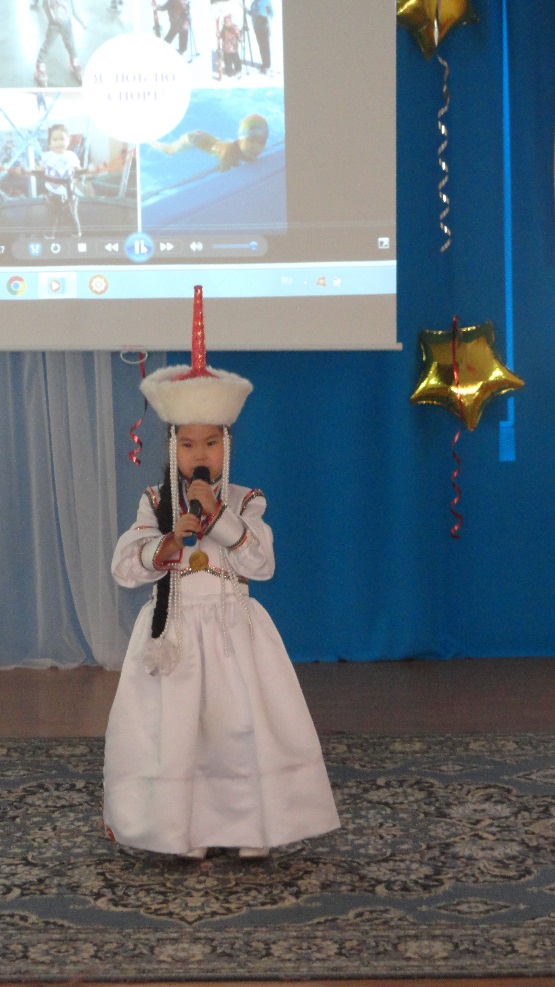 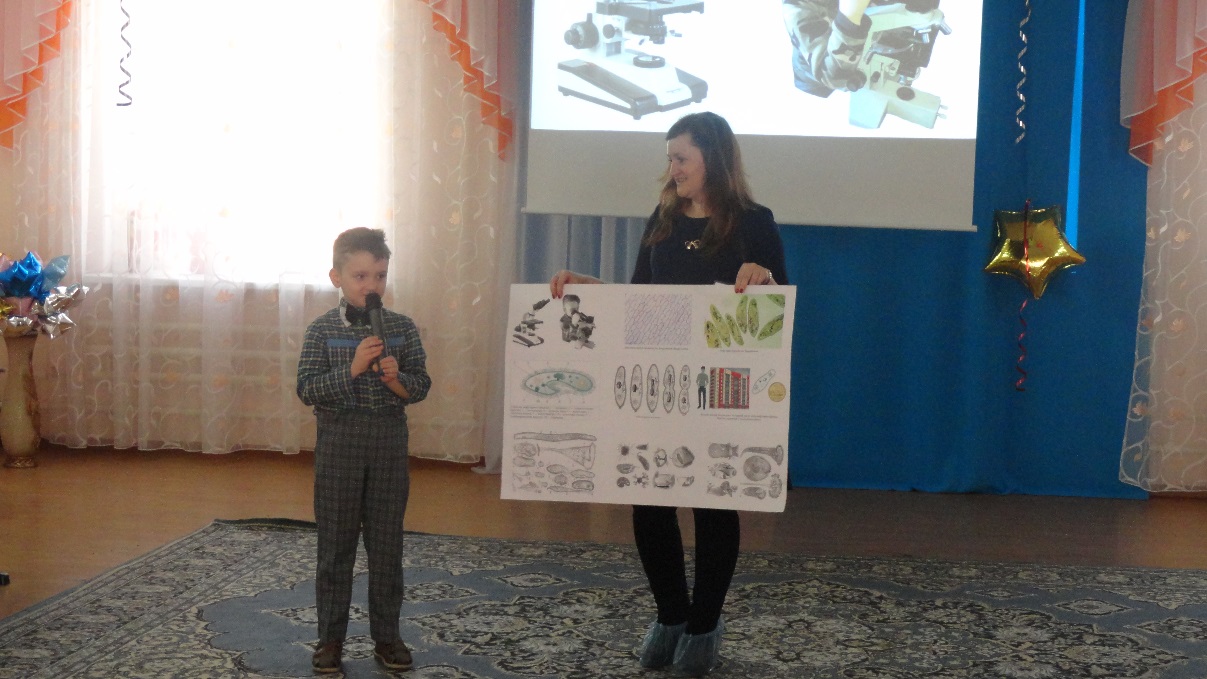 Фоторепортаж конкурса детских талантов «Лучше всех!»
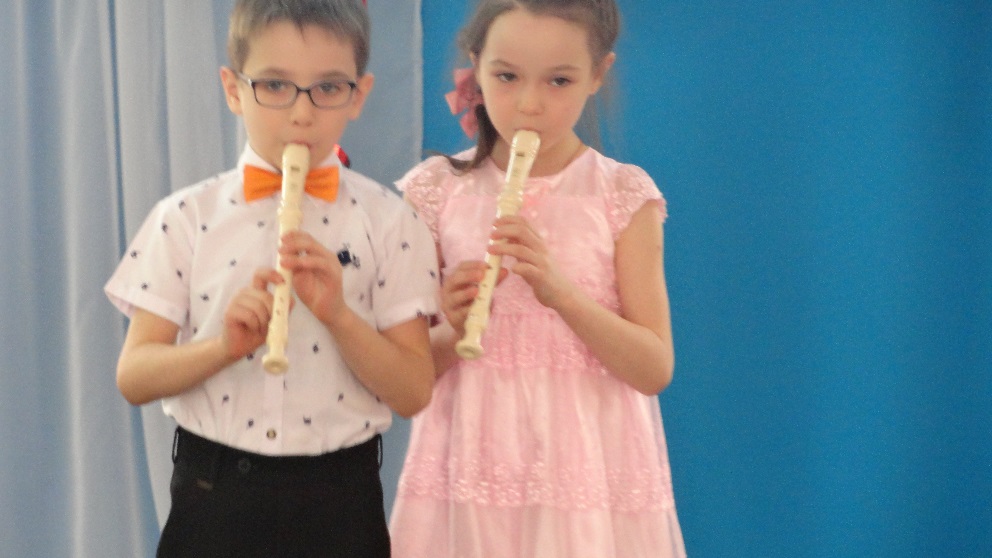 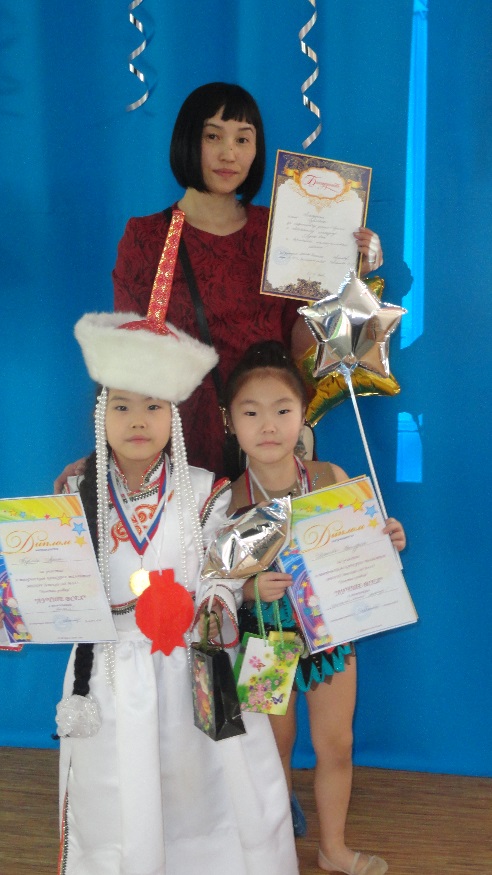 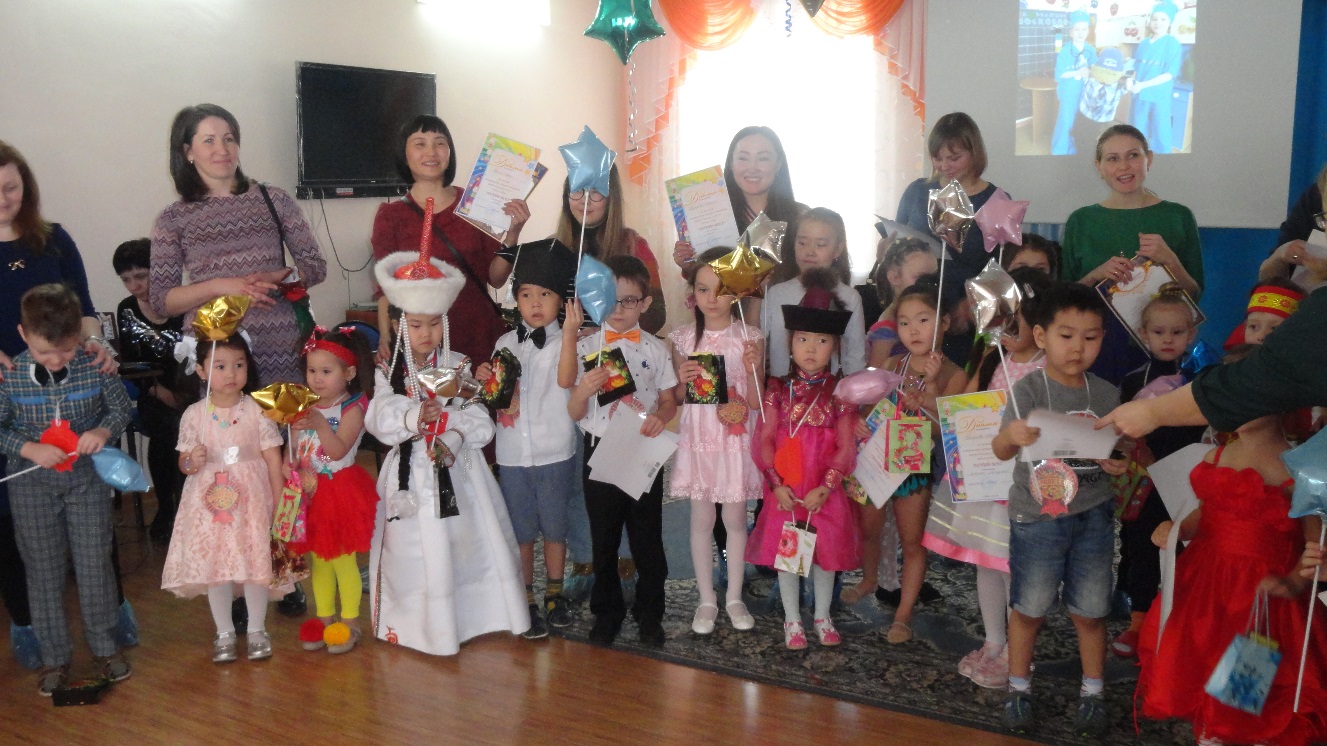 Фоторепортаж районногоконкурса детских талантов «Лучше всех!»
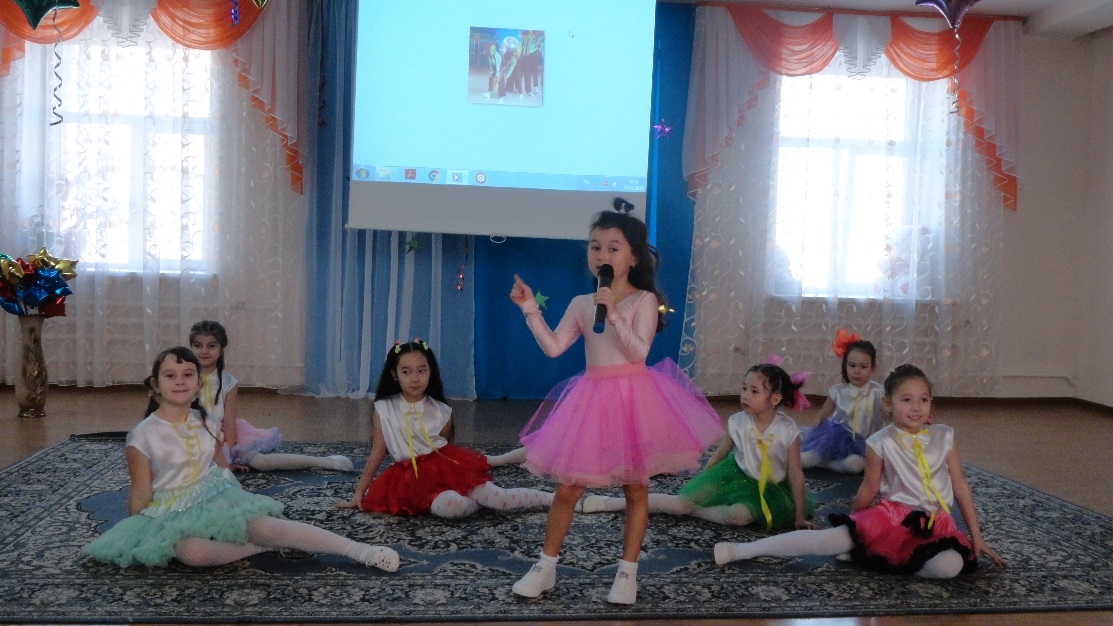 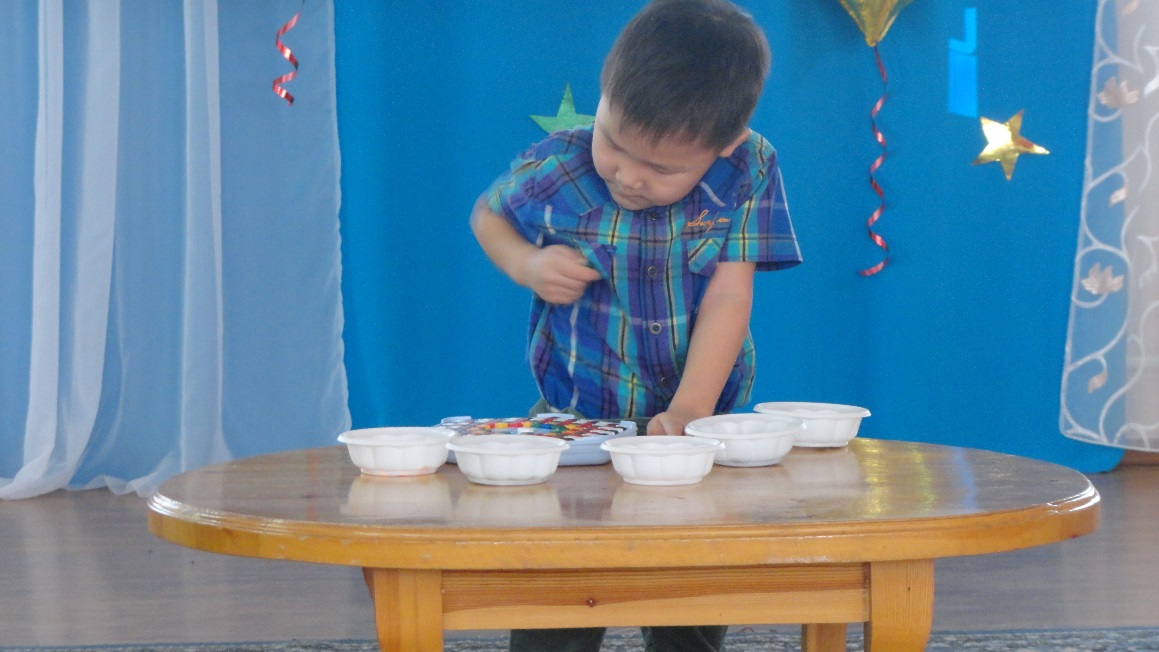 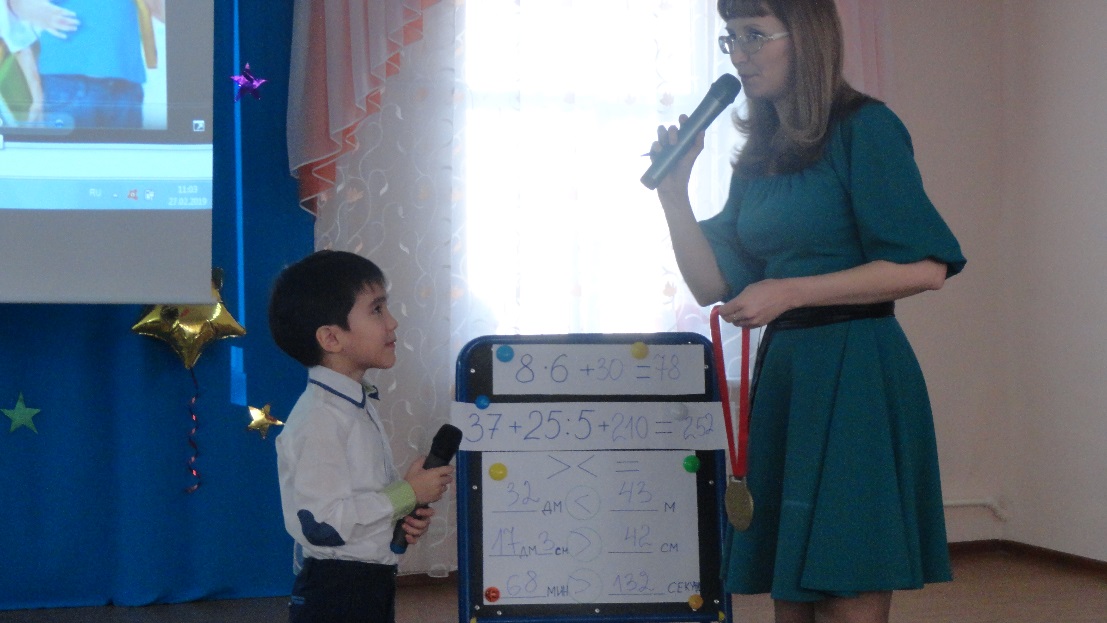 Фоторепортаж районного конкурса детских талантов «Лучше всех!»
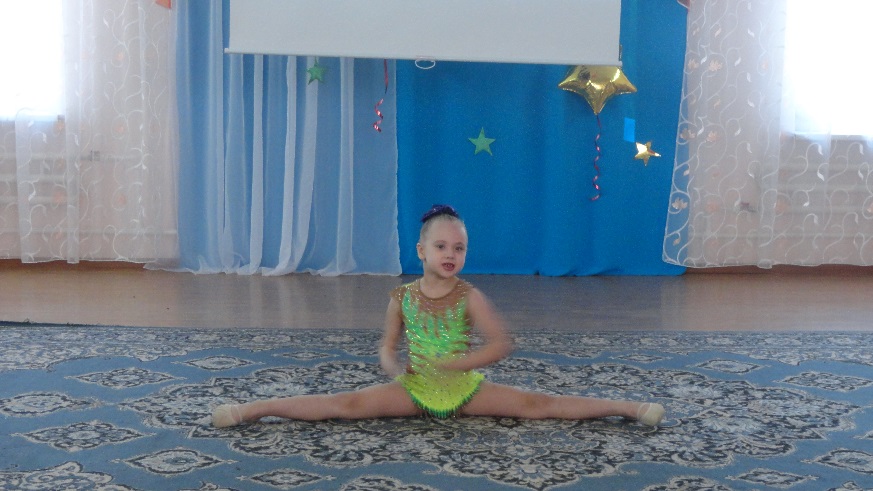 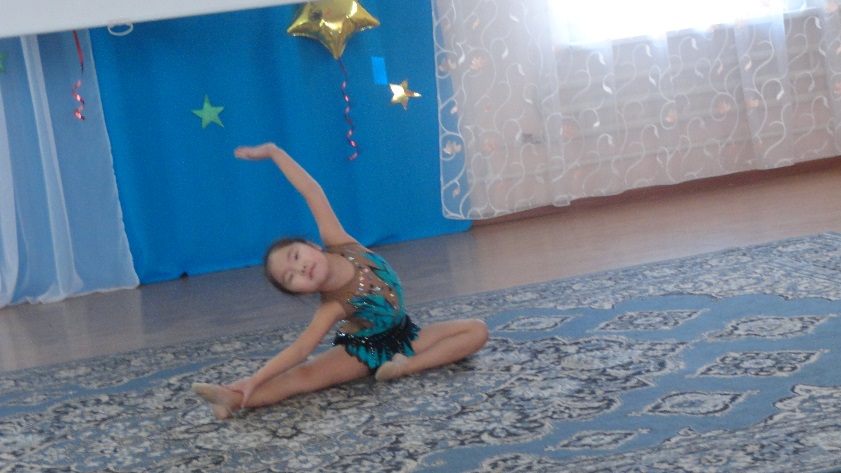 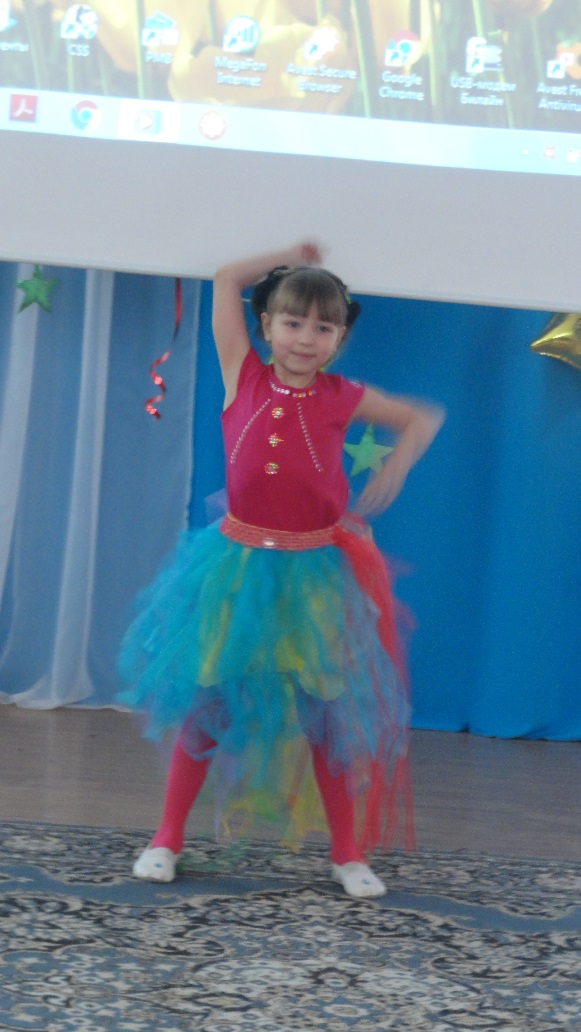 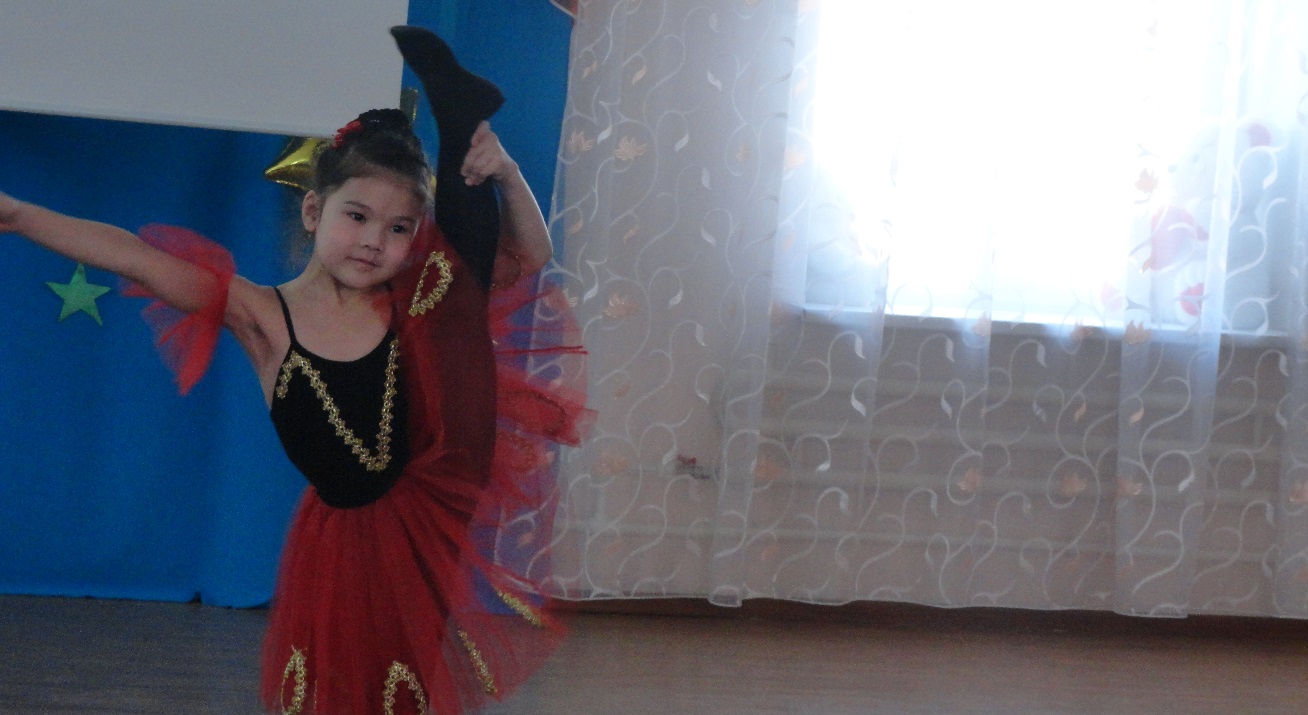 Фоторепортаж районного конкурса детских талантов «Лучше всех!»
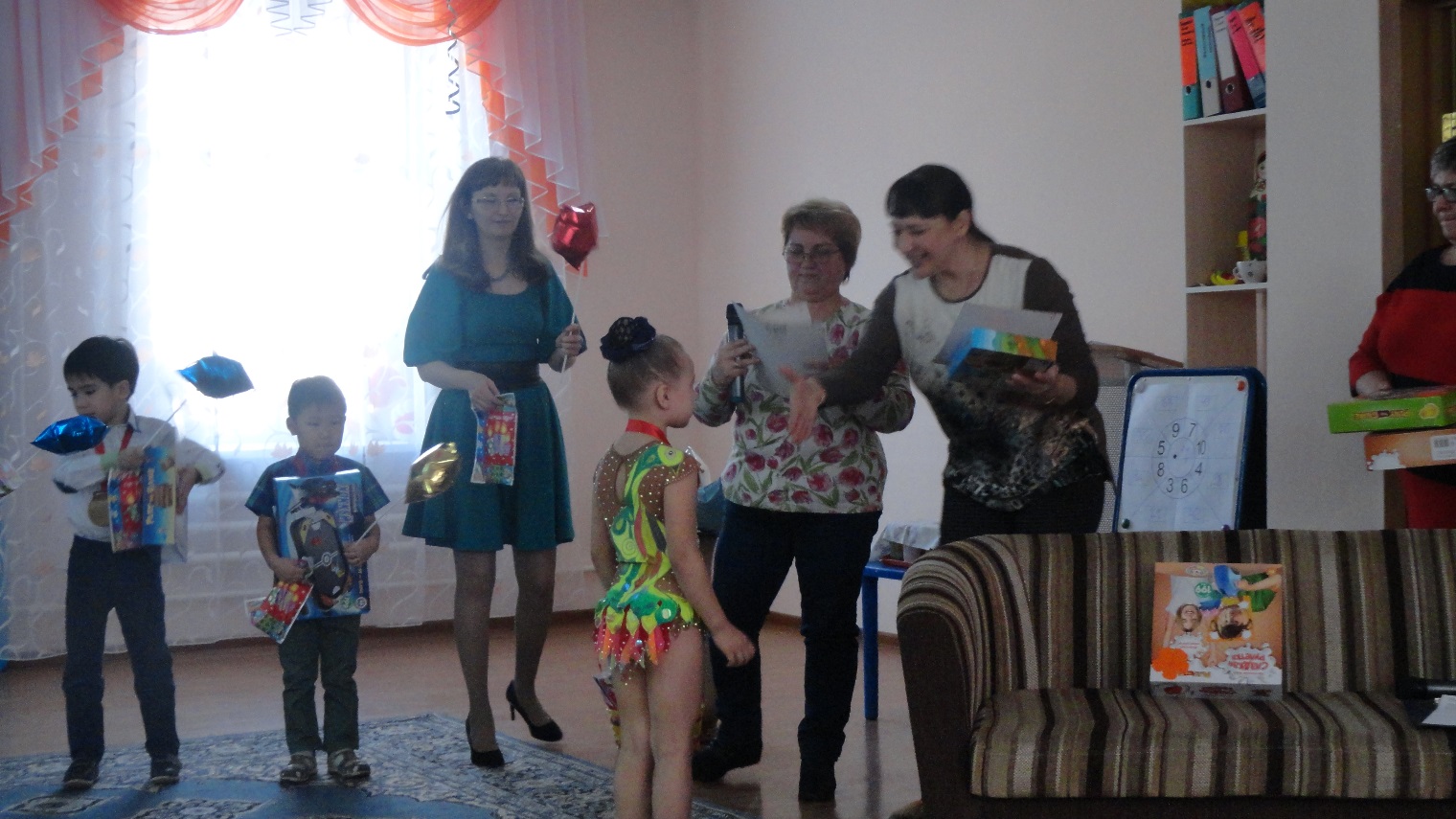 Фоторепортаж районного конкурса детских талантов «Лучше всех!»
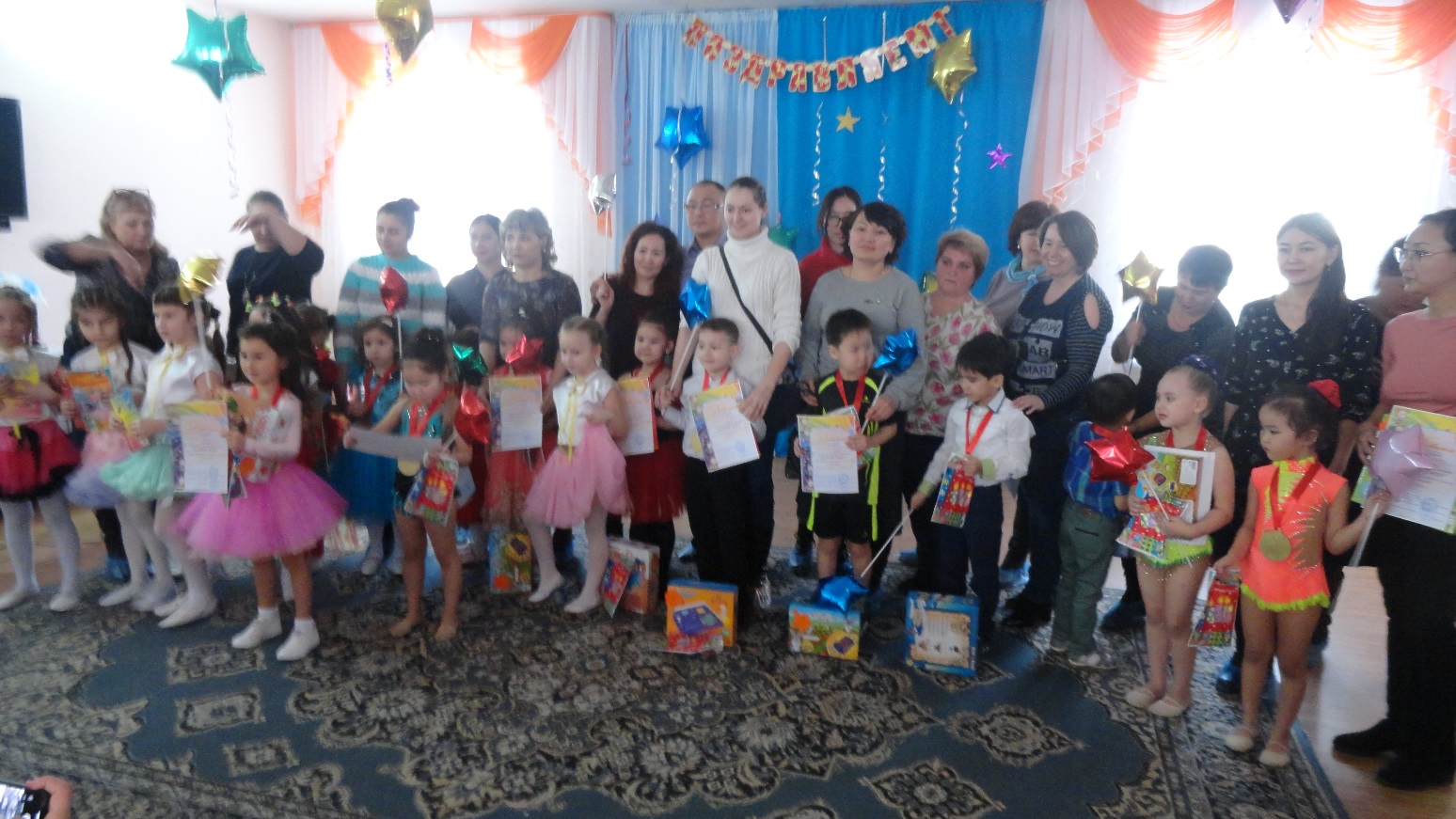